IR2@EIC Design Status, Luminosity vs CM Energy, Polarization

Vasiliy Morozov 
on behalf of 2nd IR Design Team
Workshop Series on the 2nd Interaction Region at the EIC
December 15-16, 2020
2nd IR Design Team
Jefferson Lab: V. Burkert, R. Ent, Y. Furletova, R. Gamage, D. Higinbotham, A. Hutton, C. Hyde, F. Lin, T. Michalski, V.S. Morozov, R. Rajput-Ghoshal, A. Seryi, A. Sy, C. Weiss, M. Wiseman, W. Wittmer, Y. Zhang 
BNL:E.-C. Aschenauer, A. Kiselev, C. Montag, R. Palmer, B. Parker, V. Ptitsyn, F. Willeke, H. Witte
Stony Brook University:P. Nadel-Turonski
2
2nd IR Considerations
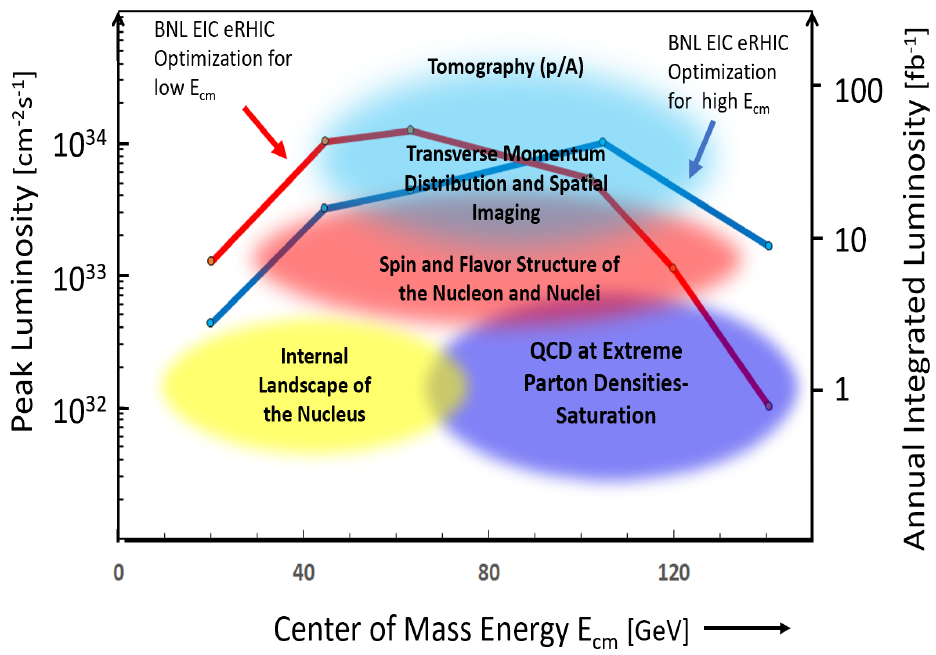 2nd IR of the EIC
Off project
Consider alternative design choices
Capability of having a 2nd IR is one of the EIC design specifications
Complementary measurements andcapabilities to 1st IR
Interest and support of the nuclear physics community

High-level requirements
High luminosity at low and medium CM energies of ~60 GeV
Detector acceptance satisfying physics requirements at low and medium CM energies
Compatibility with running in parallel with the 1st IR
3
2nd IR Schematic
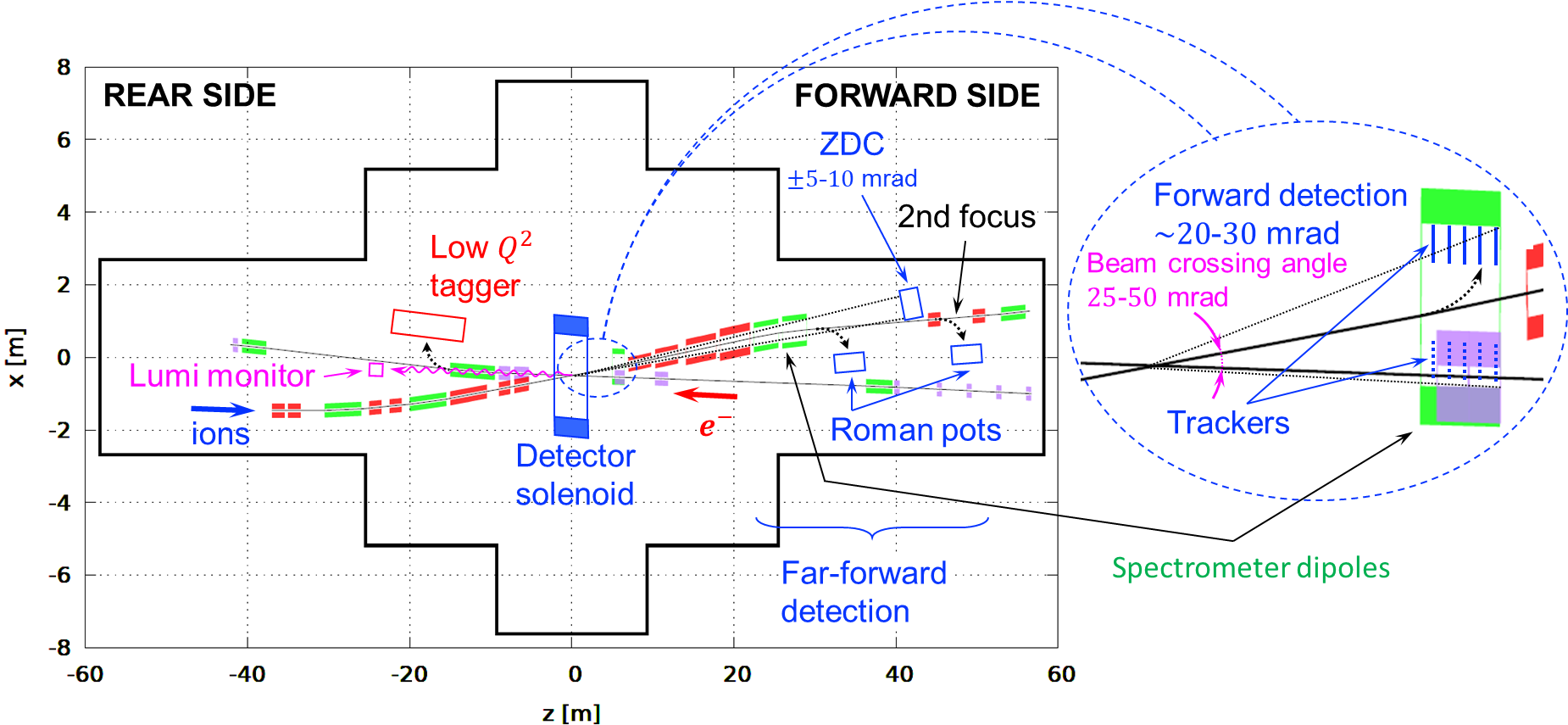 4
Complementarity to 1st IR
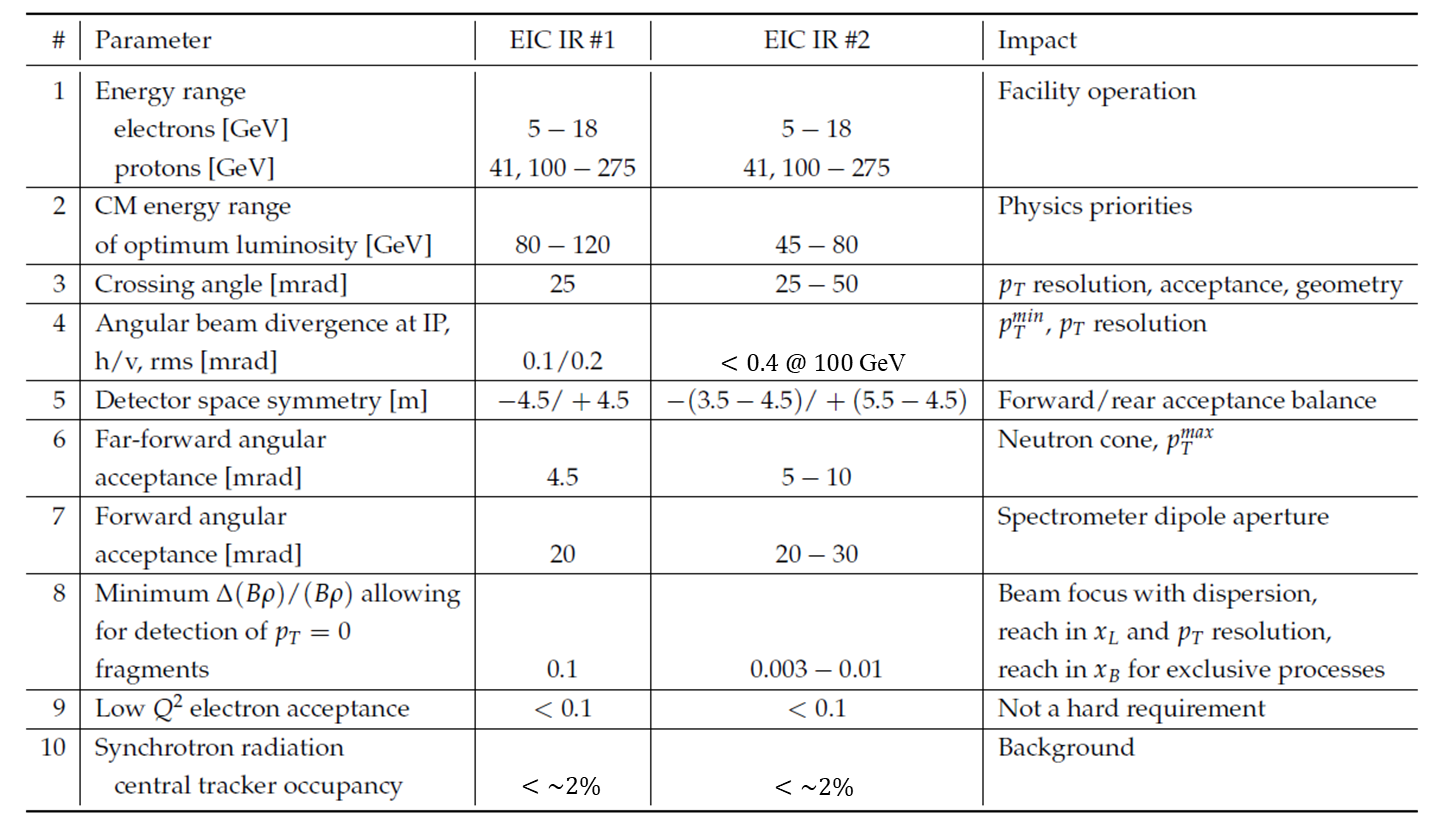 5
Crossing Angle
Crossing angle allows one to
	- avoid parasitic collisions due to short bunch spacing 
	- place electron and ion machine elements side by side  independent beam energies
	- move final focusing quadrupoles close to the IP  high luminosity
separate forward particle form the incoming electron beam and use large apertures in the forward ion quads and  improved forward and far-forward detection
move forward particles away from solenoid axis  improved momentum resolution
- shorten the common section of the detector beam pipe  reduced detector background
eliminated by Crab Crossing:
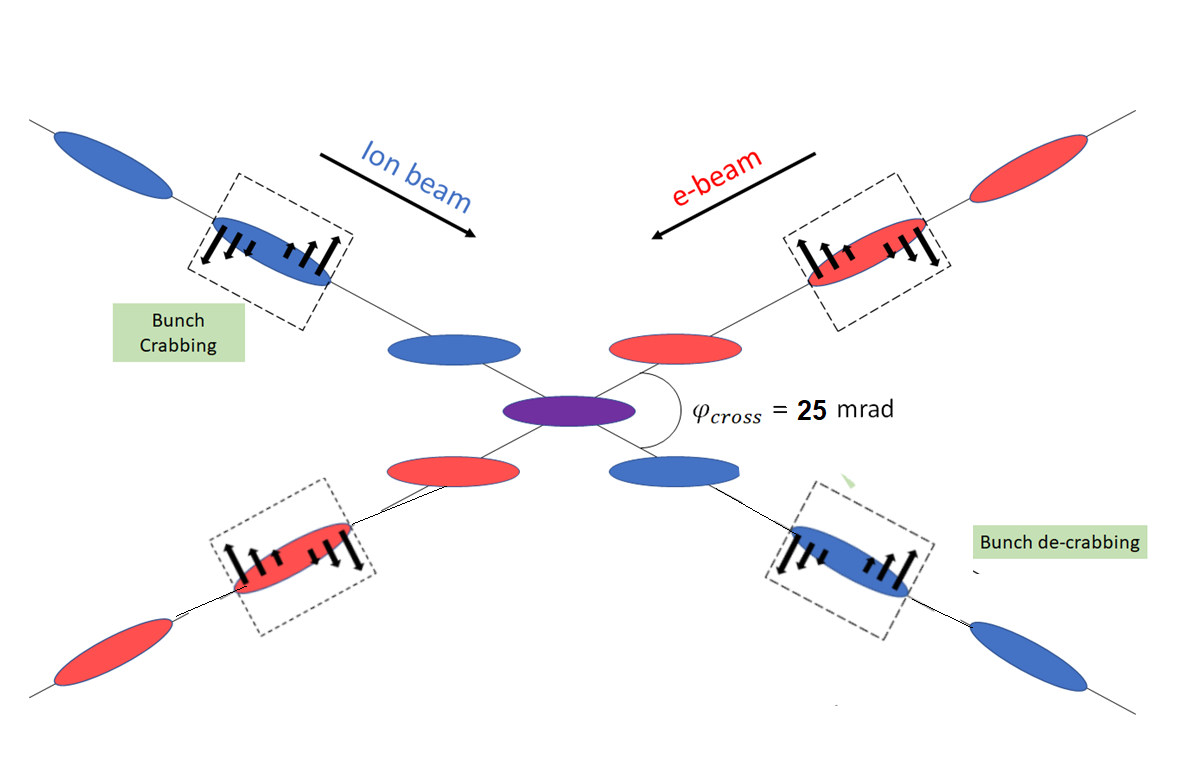 Effective head-on collision restored
Beam dynamic issues resolved
6
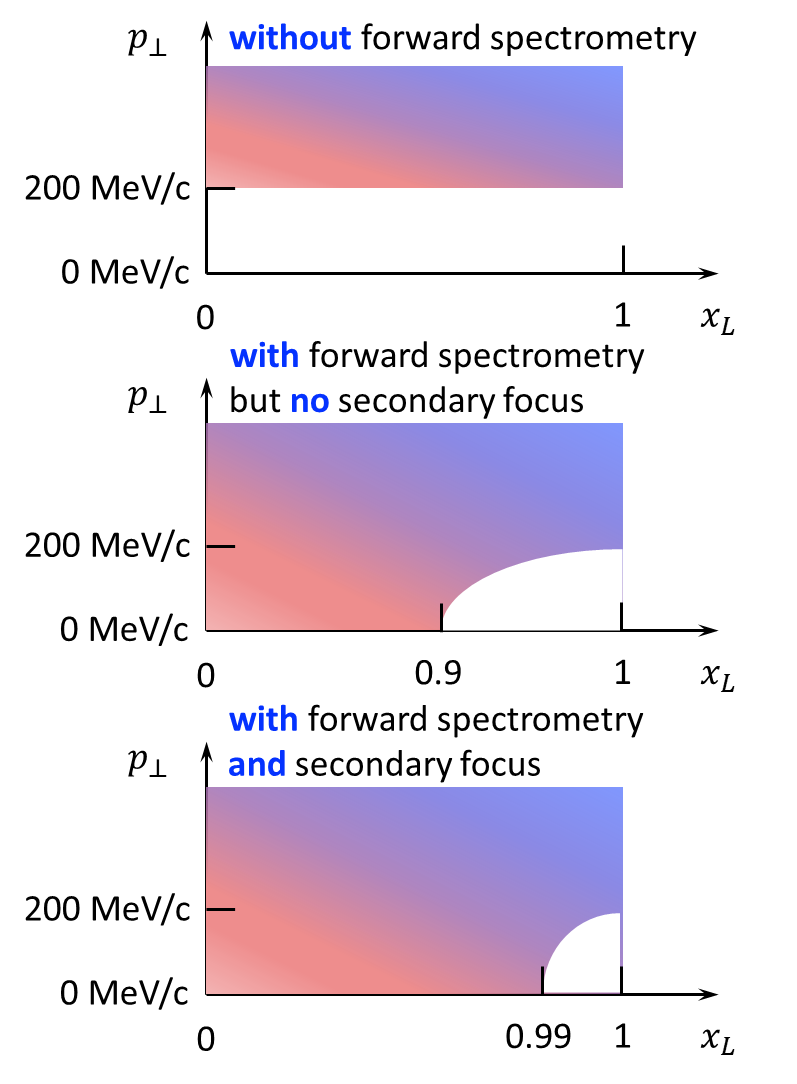 7
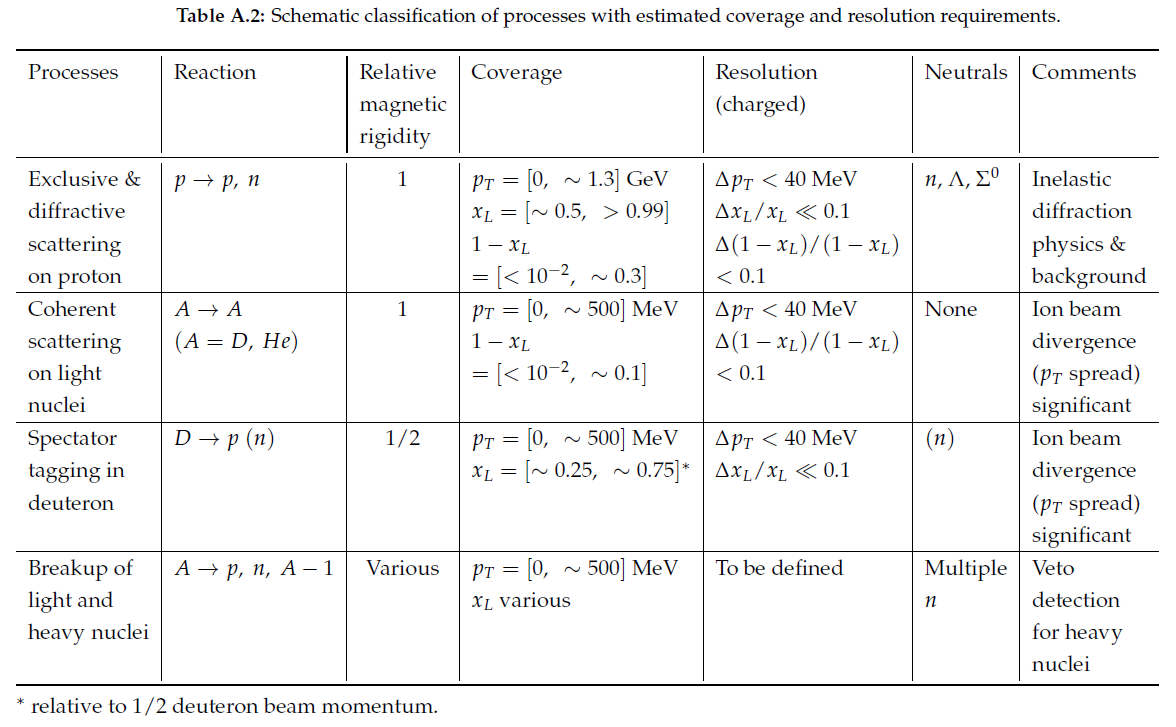 8
Geometric and Machine Constraints
9
2nd IR Geometry and Optics Matching and Component Integration
Beam crossing direction flipped compared to the 1st IR
Not much flexibility in electron geometry because of electron spin rotator requirements
Electron beam line is a slightly modified baseline design
Enough knobs integrated into the ion beam line design to allow testing of different geometries
Started with 50 mrad crossing angle and plan to optimize it along with other parameters
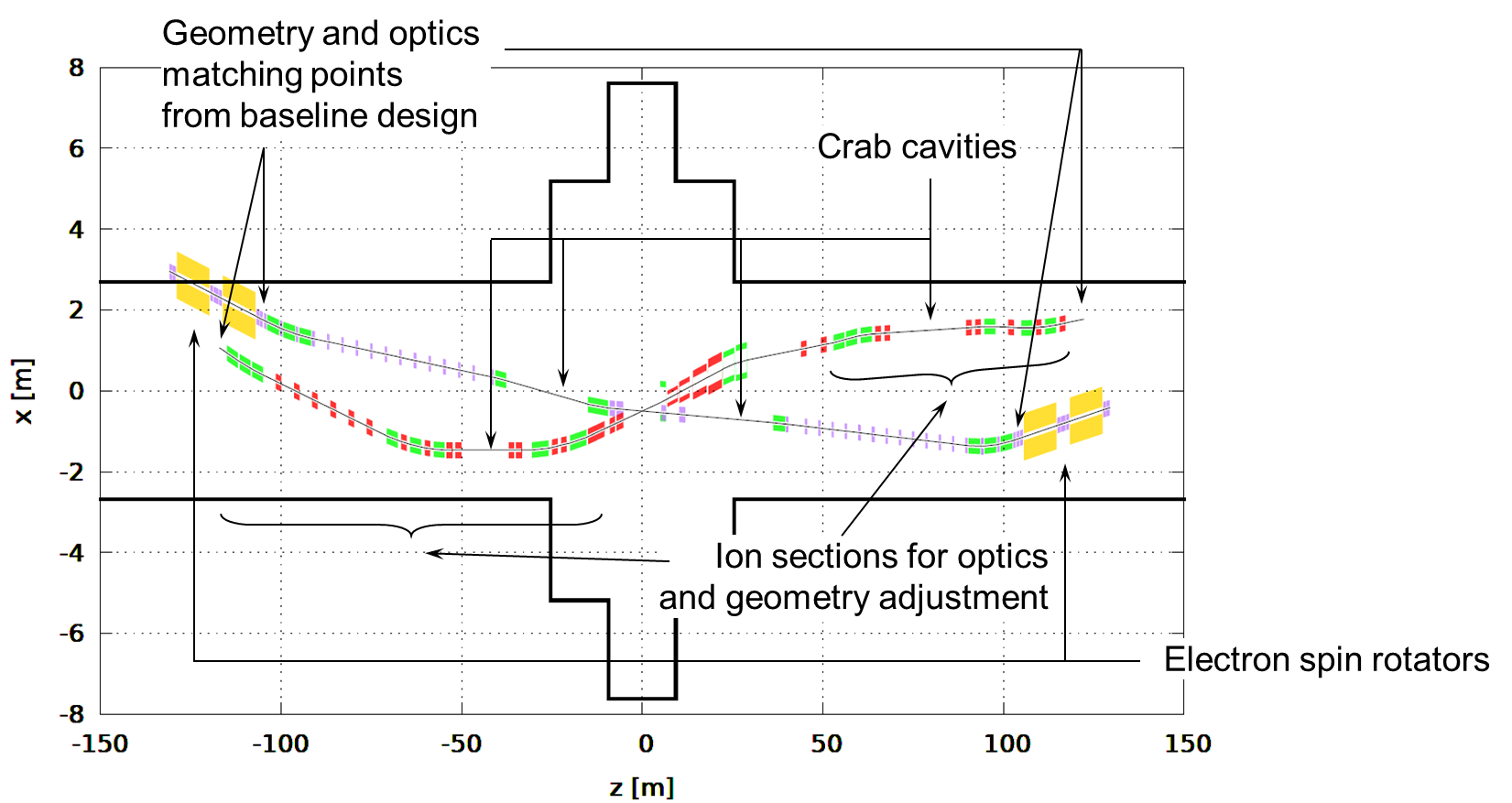 To ion spin rotator
To ion spin rotator
10
Ion 2nd IR Optics from 135 to 275 GeV
Same optics and geometry as in baseline
ions
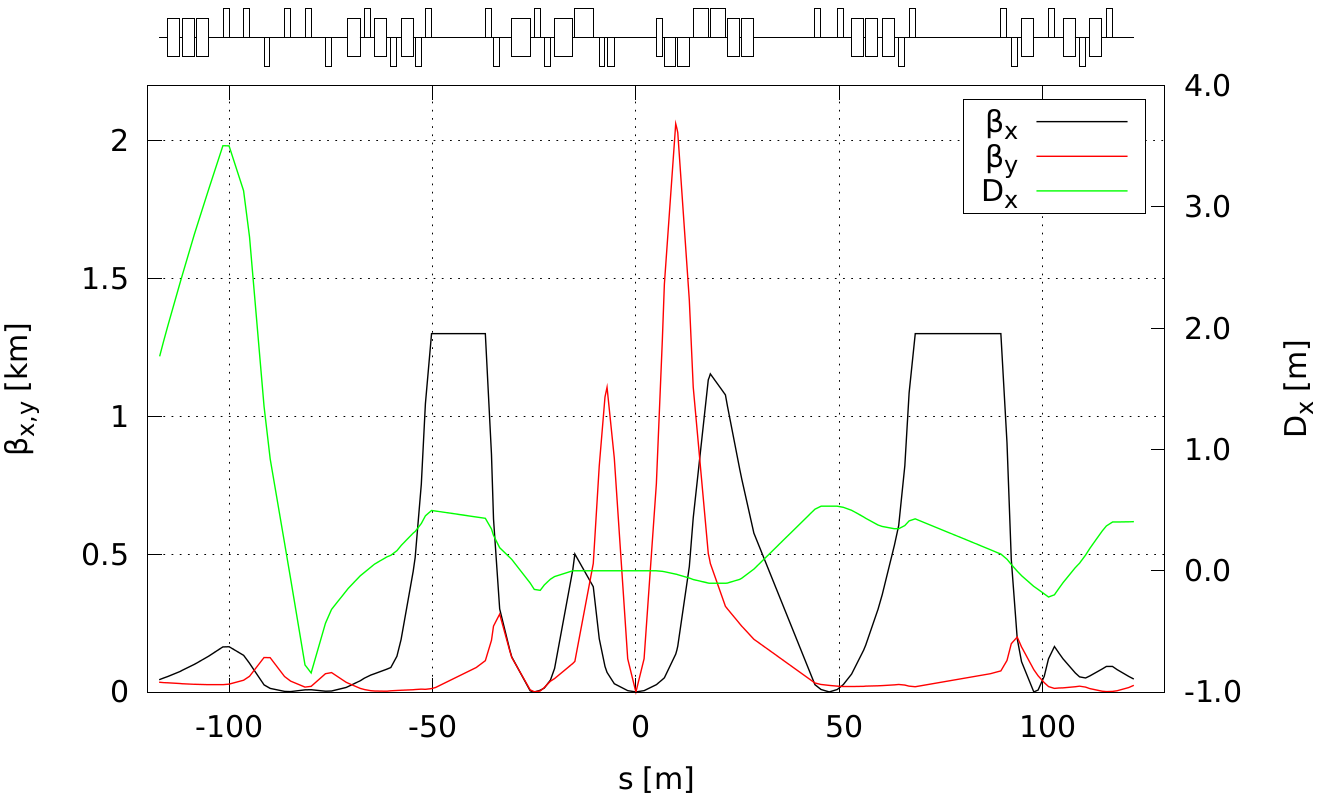 IP
Roman pot
at 2nd focus
11
2nd IR Acceptance Simulations Under Way
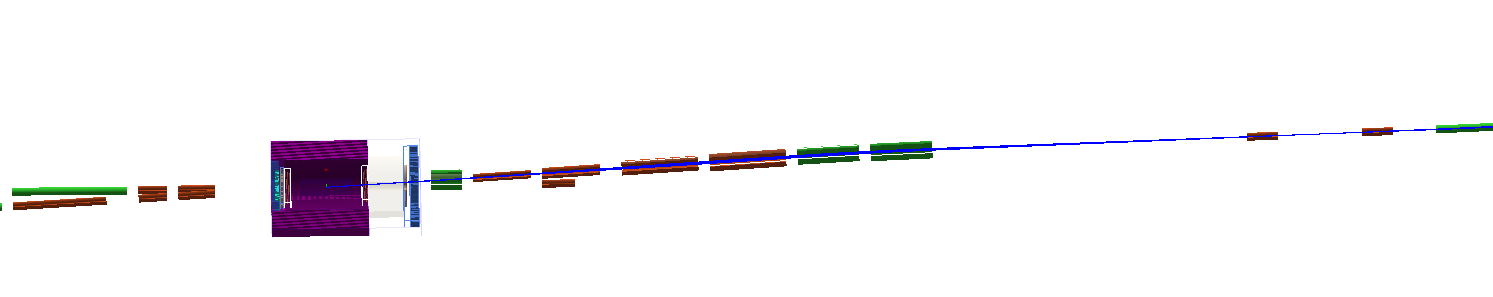 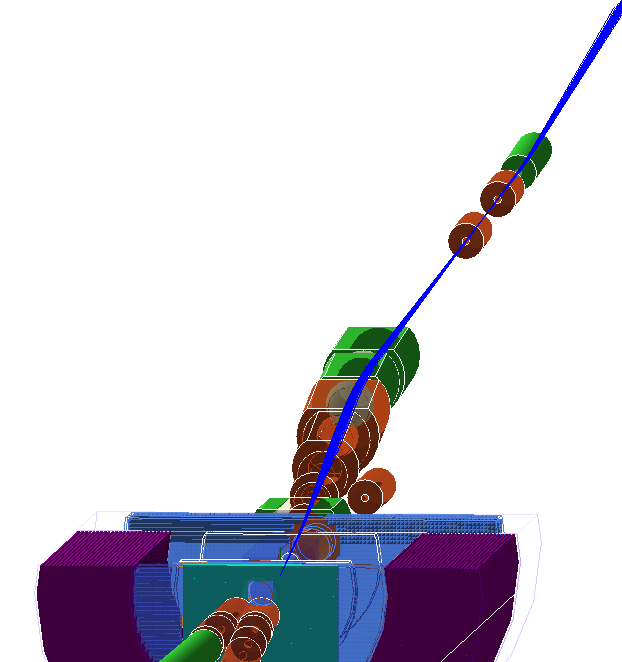 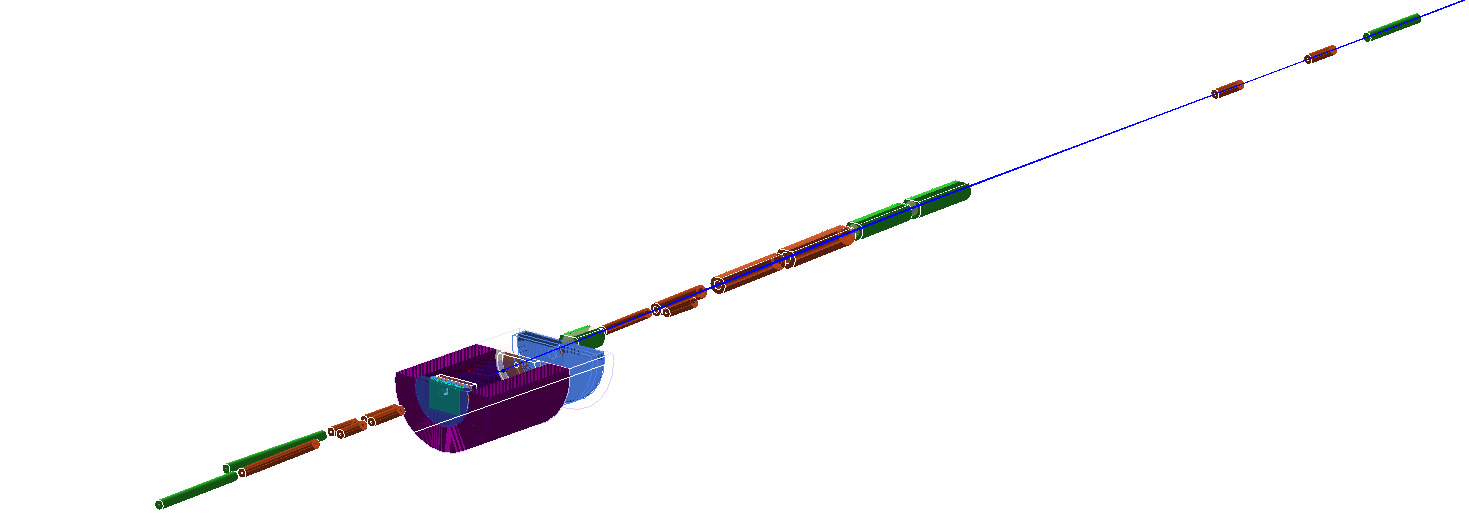 12
Engineering Feasibility
Engineering feasibility of the most challenging magnets
Largest-aperture forward ion quad
Forward spectrometer dipole
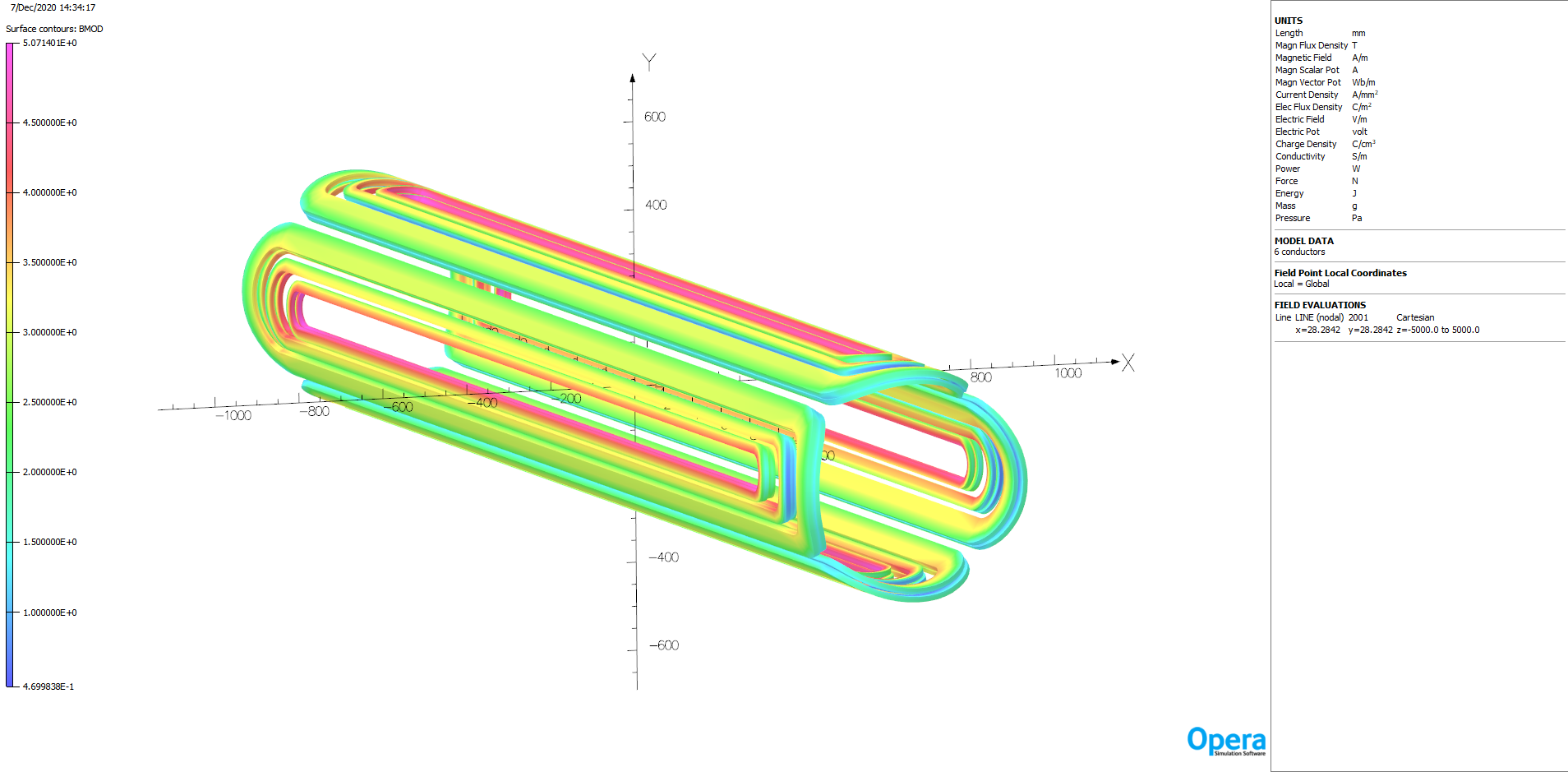 13
2nd IR Design Optimization
Grid search and optimization in the luminosity/ detector acceptance/ beam parameter phase space
Each iteration involves
Lattice design update
Luminosity estimate
Acceptance simulation
Streamline the process as much as possible
IRs optimized individually
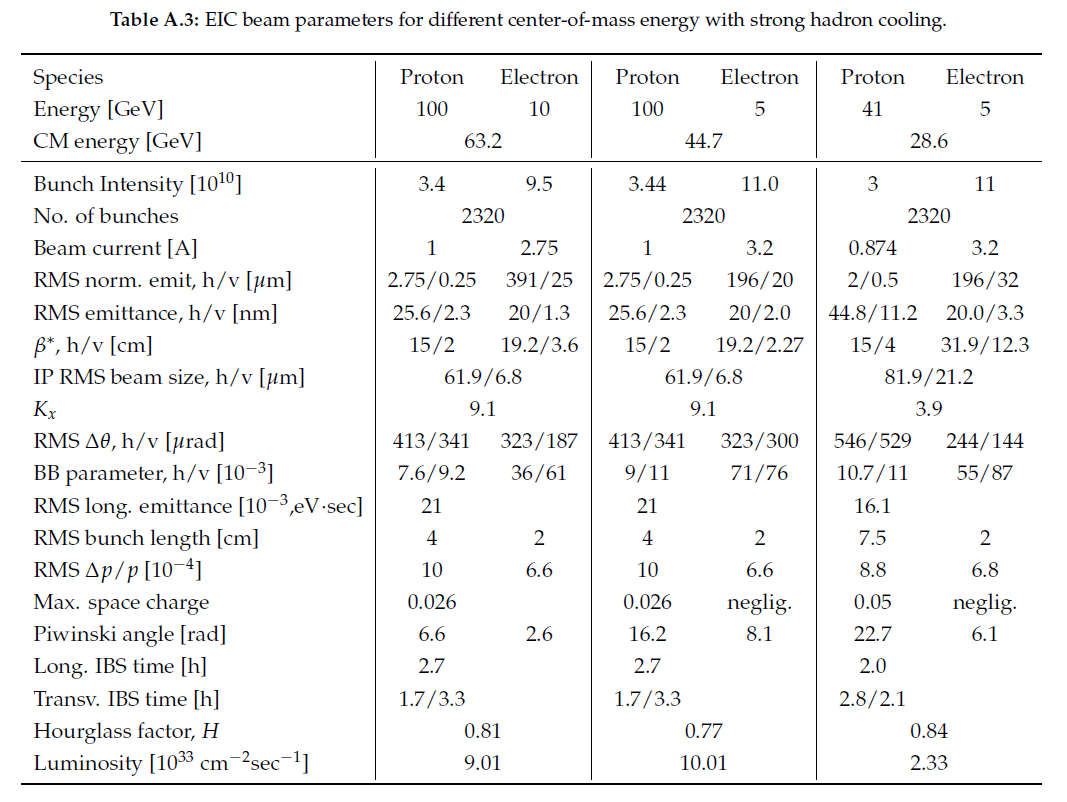 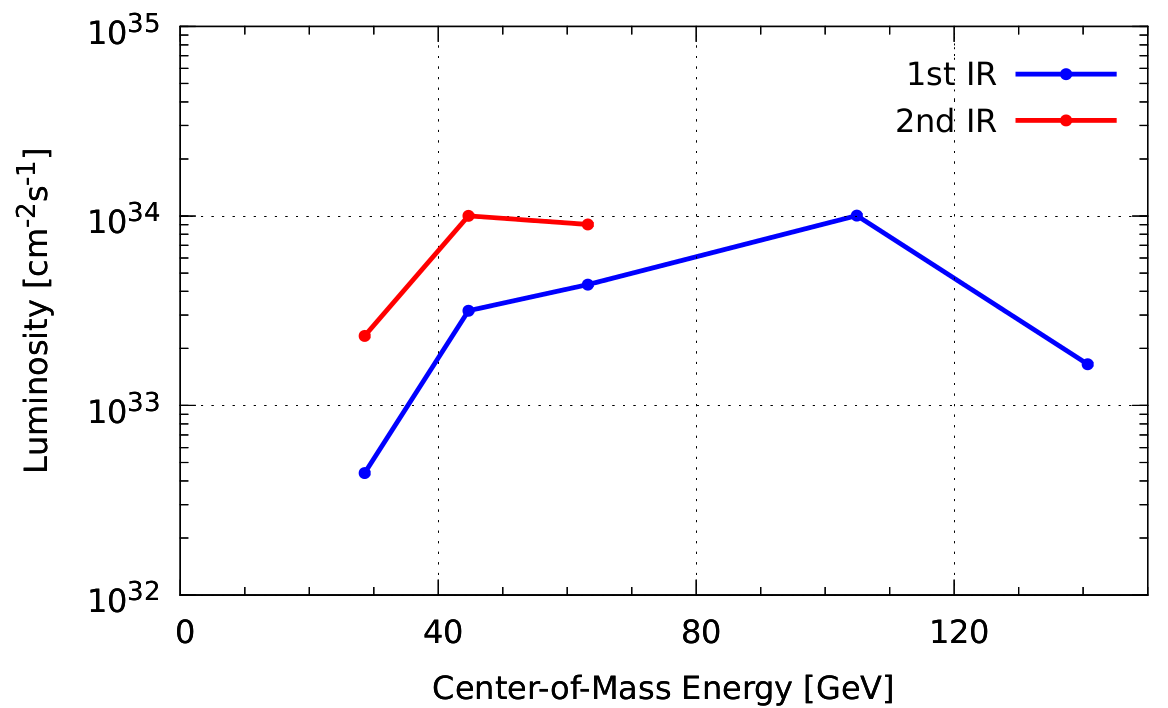 10.0
9.0
2.3
4.5
3.7
0.4
14
2nd IR Configurations for Parameter Scan
15
Two IR Operation
Possible scenarios 
Only one IR is operated at a time (conceivable if other scenarios not available for some reason or performance is better than in other scenarios)
One IR operates in its optimum configuration in its optimum energy region while the other IR runs in parasitic mode
Combined operation of the two IRs is globally optimized

Additional machine components for the 2nd IR
IR magnets
Spin rotators
Crab cavities

Main constraints for simultaneous operation of the two IRs
Beam-beam tune shift
Total chromaticity
Limits such as beam divergences at the IPs
16
Comments on Polarization at 2nd IP
17
2nd IR Feasibility Study Plan
Completion of conceptual linear design
 Footprint with optimization knobs developed
 Conceptual linear optics design developed
Proof-of-principle studies of chromatic compensation schemes in the ion collider ring
Identify and use tracking to evaluate compensation schemes of the chromatic effect of the 2nd IR alone
 Develop and evaluate by tracking a scheme for mutual compensation of the two IRs
Conceptual engineering assessment for critical/challenging components
Beam parameter optimization
 Single-mode operation of the 2nd IR
 Operation in parallel with the 1st IR
Simulation of detector acceptance
Parameter scan
Identify scan parameters and choose ~3-4 configurations of, e.g., crossing angle, repetition rate, and forward/ far-forward acceptance using nuclear physics input
 Repeat items 4 and 5 for all of the different configurations
Summarize the 2nd IR concepts
18
Backup
19
Detection Issues with Crossing Angle
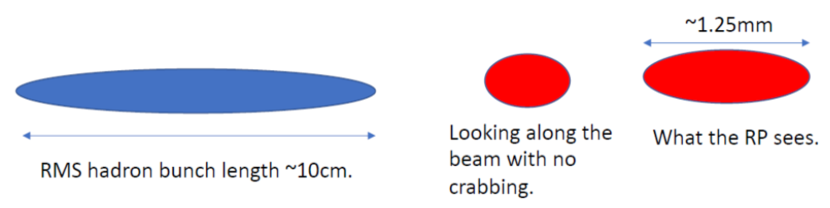 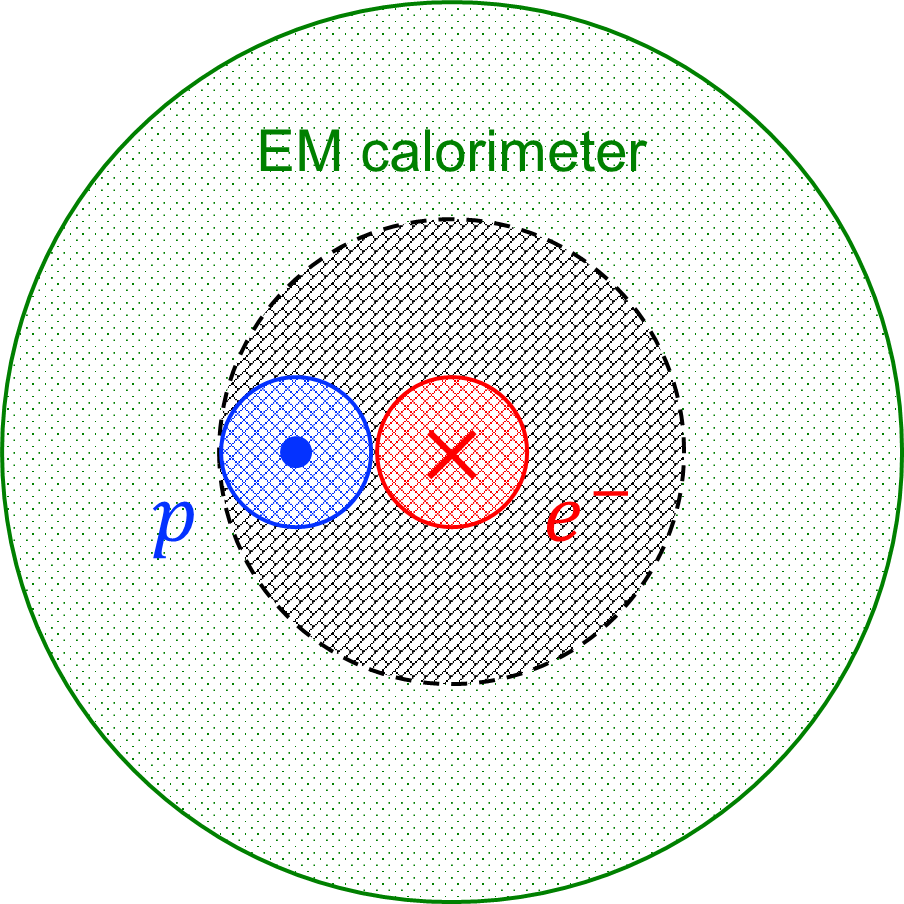 20
Ion 2nd IR Optics up to 135 GeV
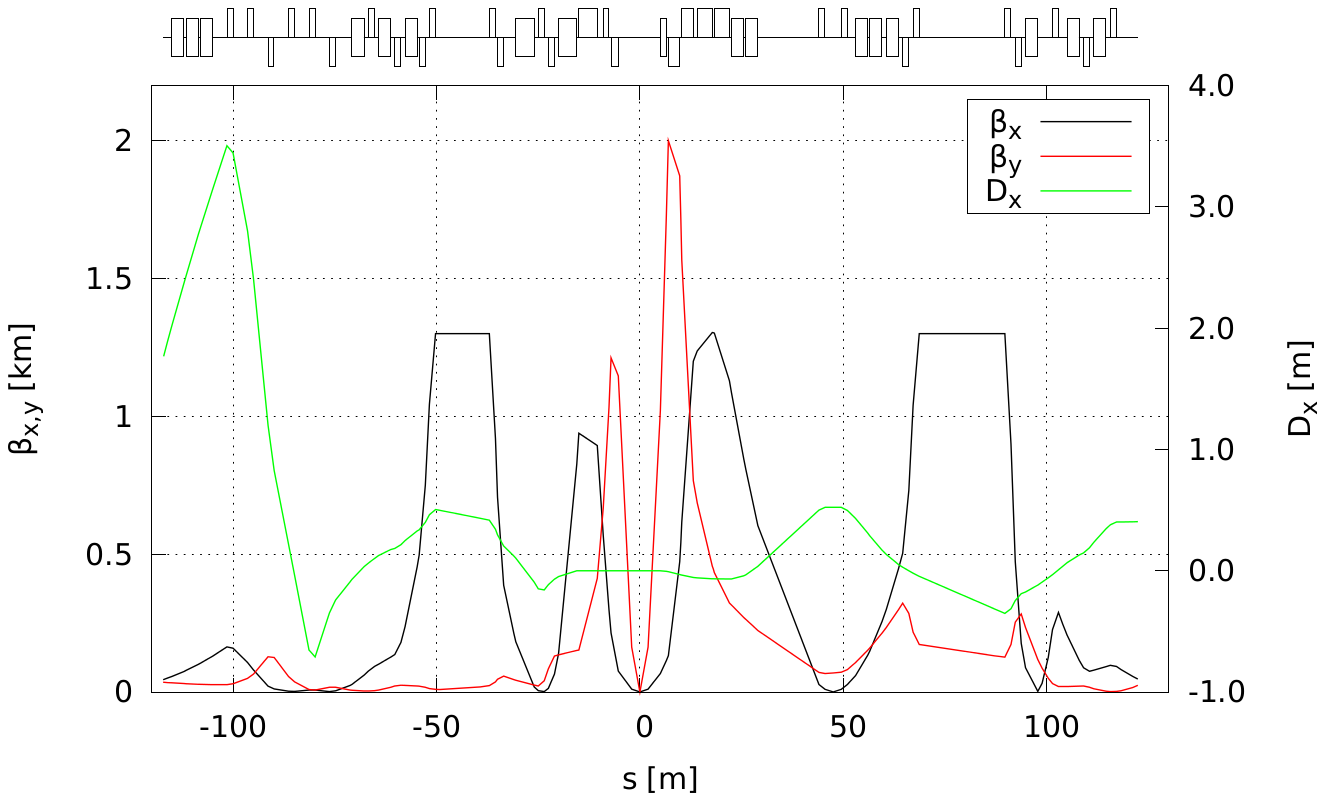 IP
Roman pot
at 2nd focus
21
Electron 2nd IR Optics
Based on 1st IR electron optics design and modified to account for different crossing geometry
The bending angle between the spin rotator solenoids on each side and the IP are constrained by the polarization rotation requirements
Room for optimization in case of a larger than 25 mrad crossing angle due to larger transverse spacing of the electron ion beam, e.g. electron quads moved closer to the IP or aperture of the ion quads increased if beneficial
Same optics and geometry 
as in baseline
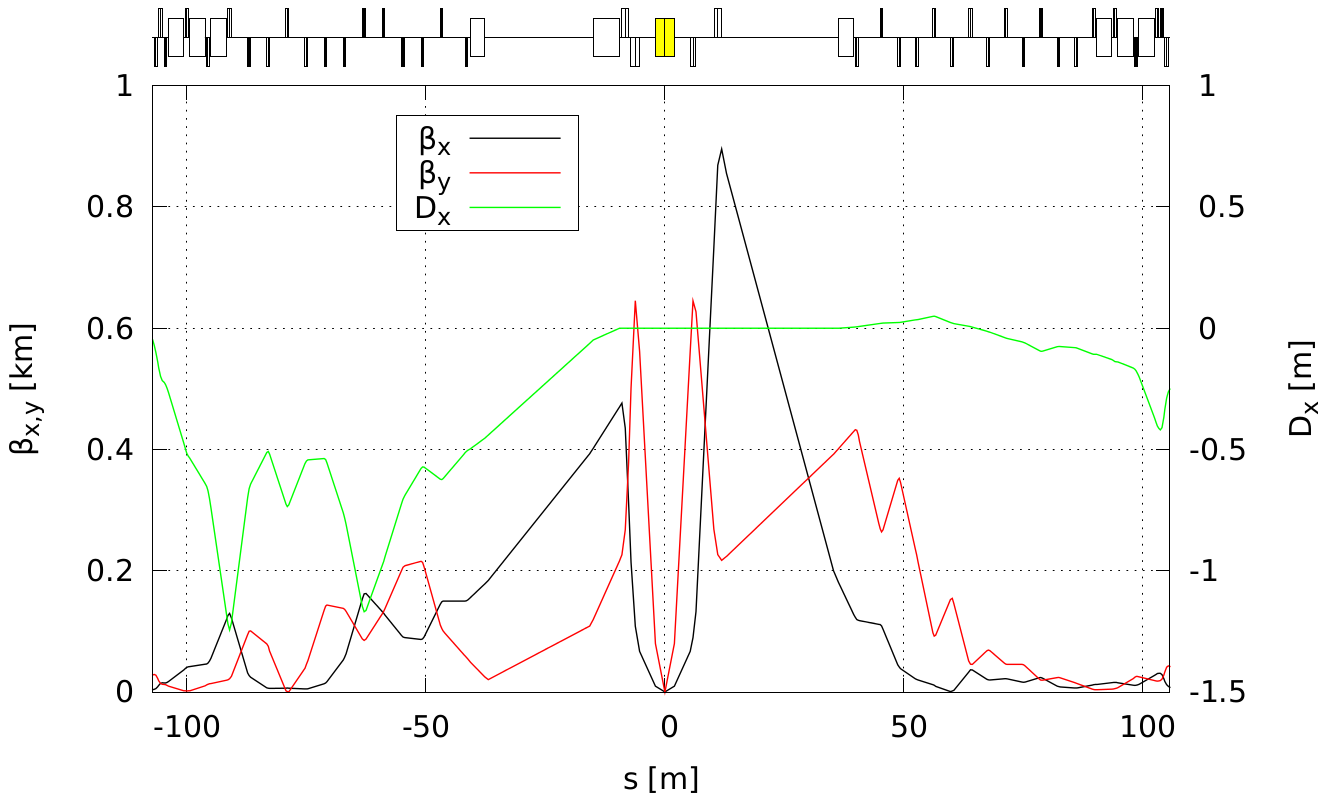 IP
22
Constraints on Two IR Operation
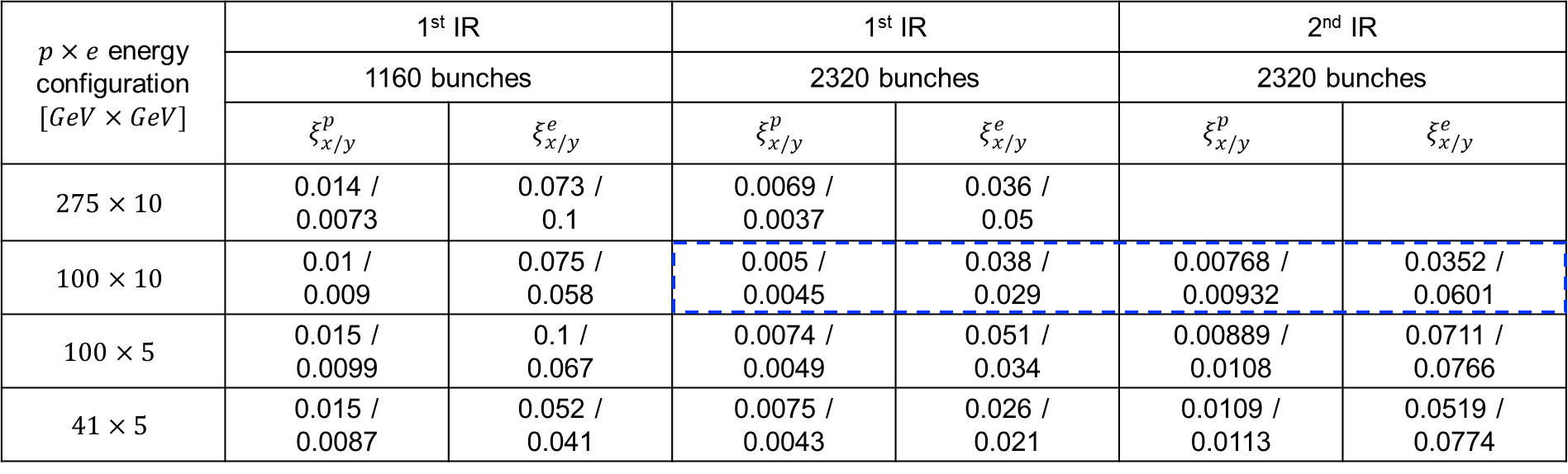 23
Other Constraints
24
Issues with Doubling of Bunch Numbers
25